ГБОУ ВПО ЧГМА
Кафедра анестезиологии, реанимации и интенсивной терапии
КРАНИОЦЕРЕБРАЛЬНАЯ ГИПОТЕРМИЯ
Выполнил: ординатор А.Г. Чимитцыренов
Куратор: В.А. Коннов
Терапевтичаская гипотермия (hypothermia; греческое hypo- + thermos тепло) - искусственное охлаждение тела с целью снижения интенсивности метаболических процессов в организме и повышения устойчивости к гипоксии и травме (в том числе операционной).
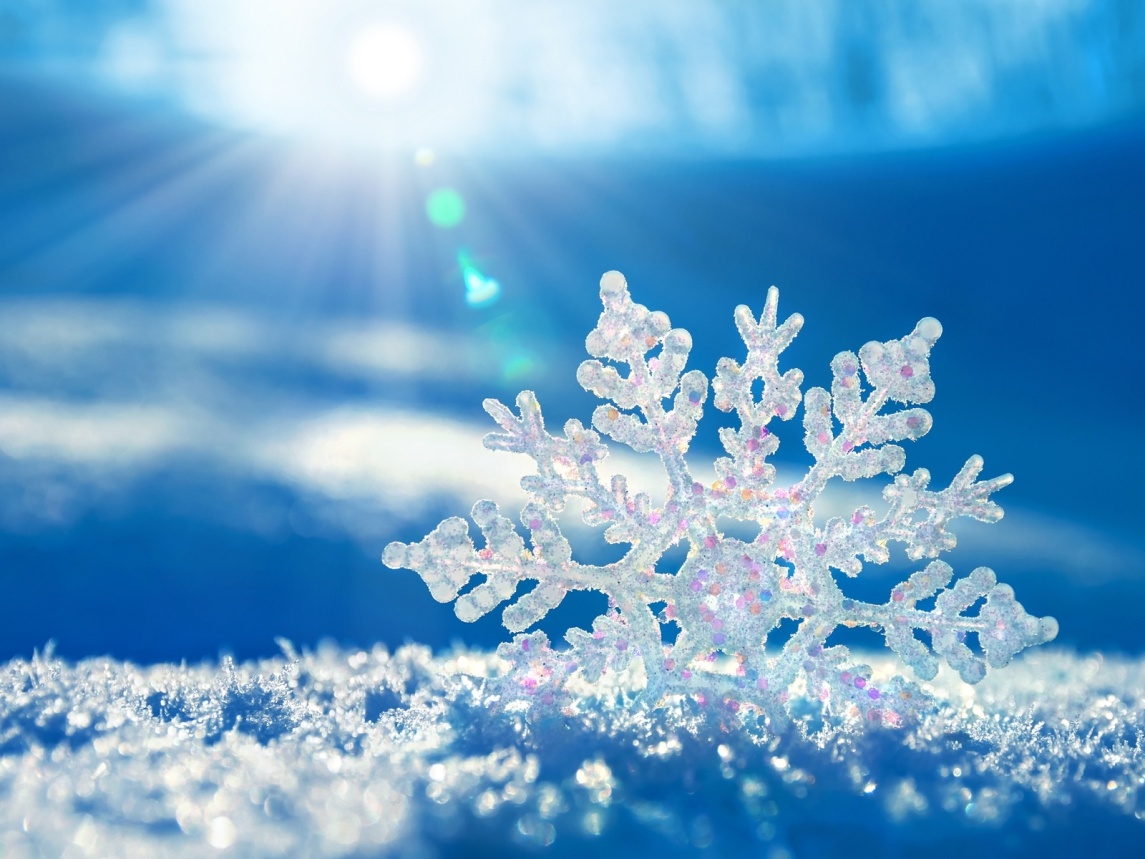 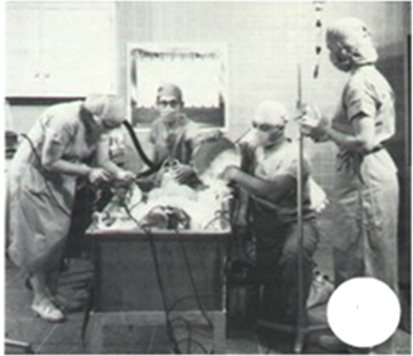 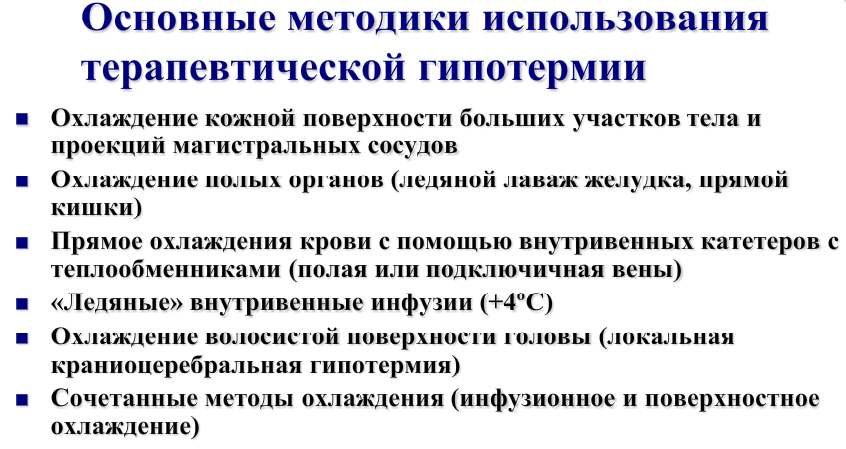 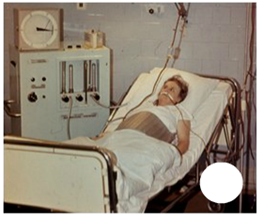 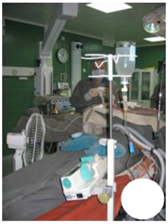 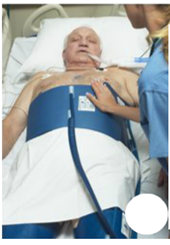 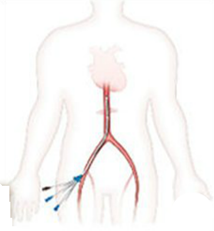 Локальная краниоцеребральная 
гипотермия
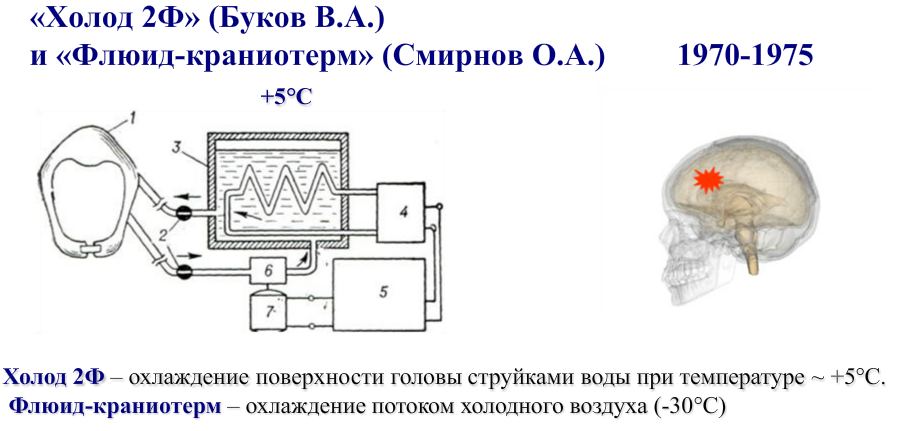 Область применения:


 при ишемическом инсульте;

при черепно-мозговой травме;

 для купирования сложных состояний в наркологии и токсикологии;

 терапия абстинентных синдромов при алкоголизме и опийной наркомании;

 перинатальная асфиксия у младенцев;

 кардиохирургические операции.
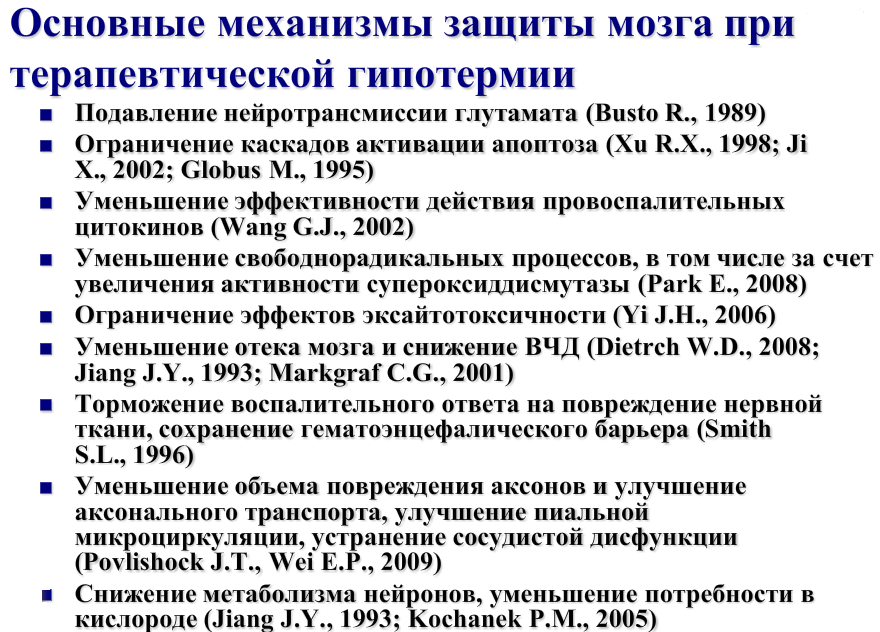 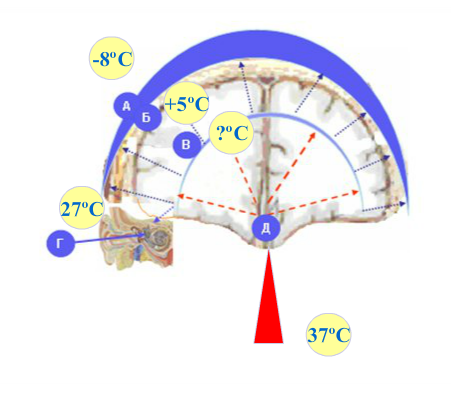 Гипотеза механизма
 действия КЦГ
А – хладоноситель
Б – кожа и подкожные ткани
В – кора головного мозга
Г – слуховой проход
Д – притекающая кровь
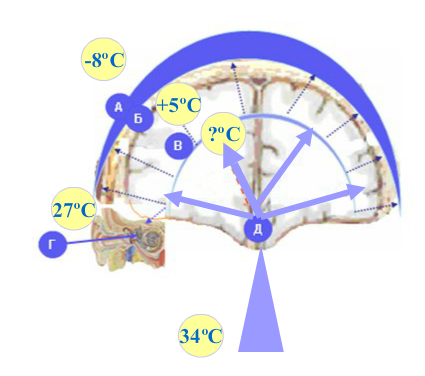 Гипотеза механизма
 действия КЦГ
А – хладоноситель
Б – кожа и подкожные ткани
В – кора головного мозга
Г – слуховой проход
Д – притекающая кровь
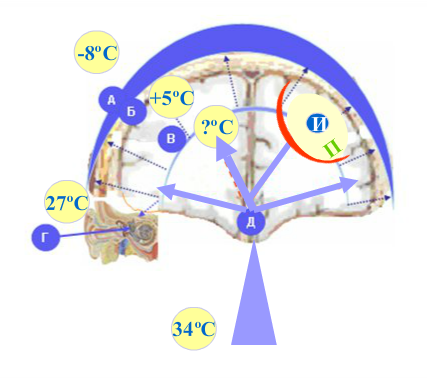 Гипотеза механизма
 действия КЦГ
А – хладоноситель
Б – кожа и подкожные ткани
В – кора головного мозга
Г – слуховой проход
Д – притекающая кровь
Утрата функции органов:
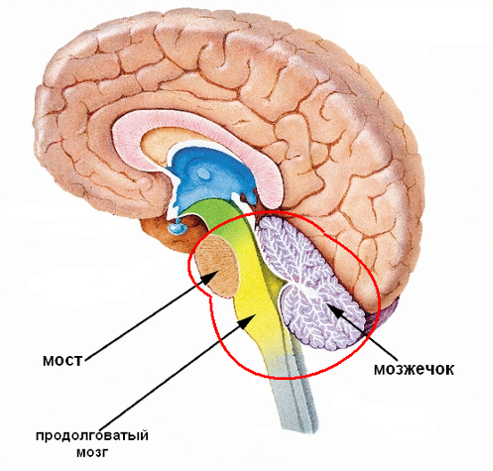 Промежуточный мозг - t° 29-28°



Продолговатый мозг - t° 24°



Проводящая система сердца - t° 28°
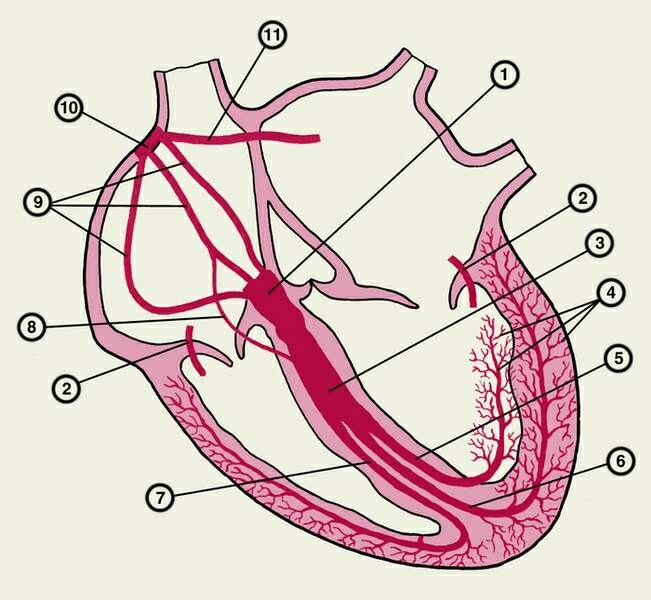 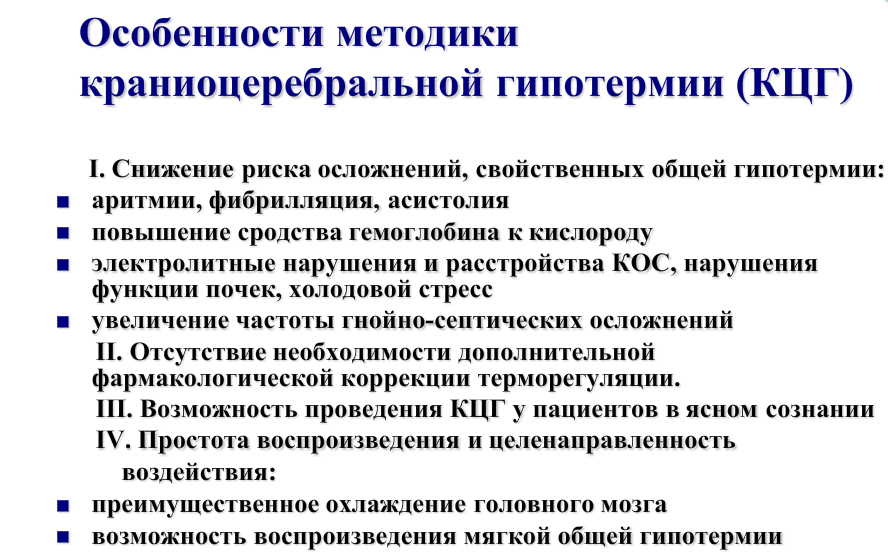 Терапевтические режимы КЦГ разделяются на 3 стадии:
1. Гипотермия умеренной глубины: 
ректальная температура 35 °С, 
температура головного мозга 32° С.
2. Гипотермия средней глубины: 
ректальная температура 34-31° С, 
температура головного мозга 30-27° С.
3. Гипотермия глубокая: 
ректальная температура 30-24° С, 
температура головного мозга 25-18° С.
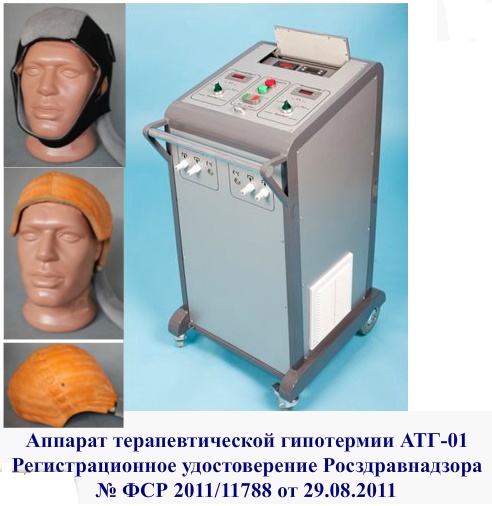 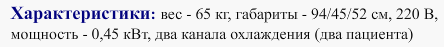 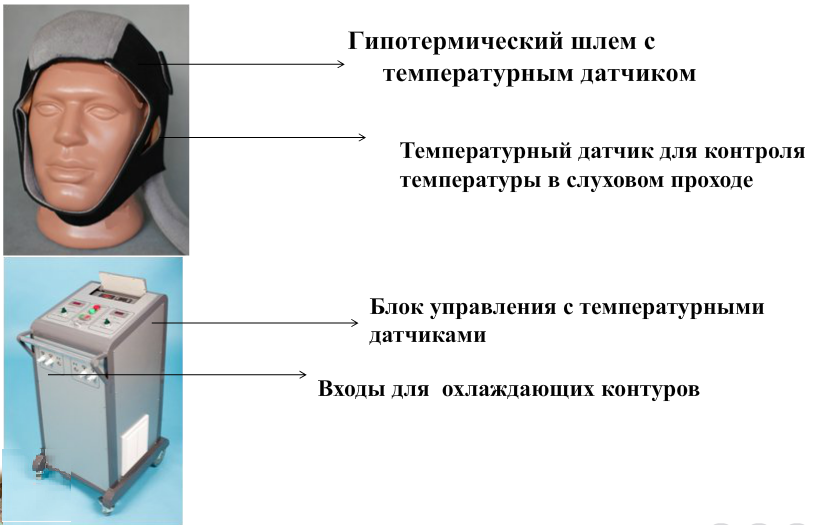 Метод КЦГ в два этапа
Первый этап — подготовительный:
      1 стадия – премедикация (антихолинергические, седативные, антигистаминные препараты)
      2 стадия - Блокада терморегуляции (введение одного из препаратов: седуксена, дроперидола, гексенала или тиопентала натрия)

Второй этап — период собственно гипотермии.
Противопоказания к применению
Индивидуальная непереносимость охлаждения
Наличие простудных и воспалительных заболеваний
Кахексия
Осложнения соматического статуса
Общая гипотермия ниже +32°С
Спасибо за внимание!